Управление образования Ирбитского МО
Педагогический проект «Храмы Ирбитского МО»
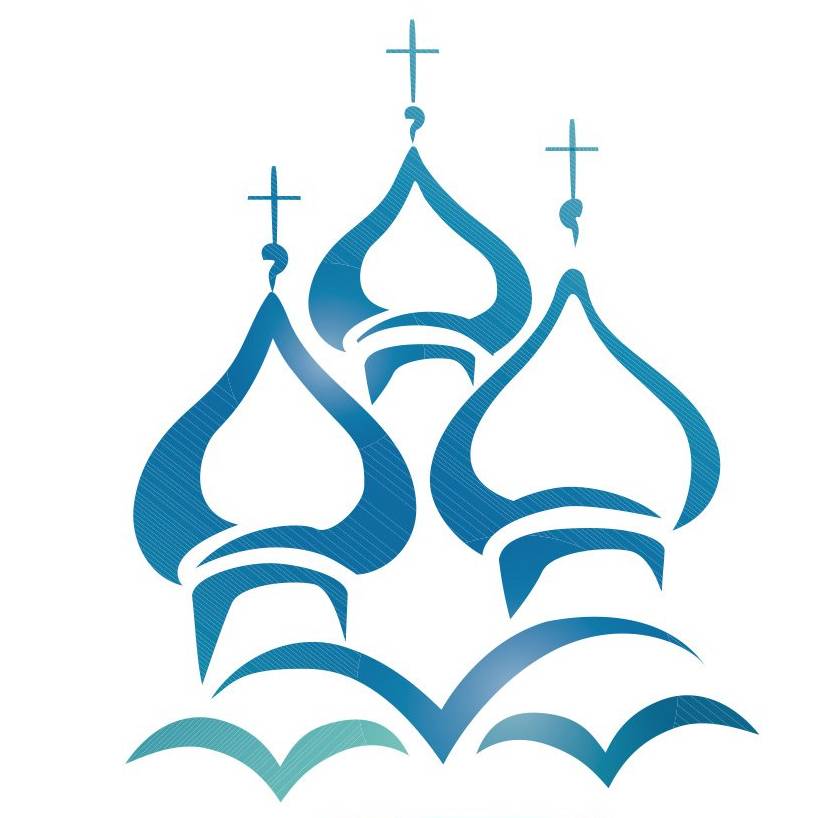 Исторически в нашей стране сложилось так, что строительство любого города, села сопровождалось возведением церкви. Они служили центром любого населённого пункта, украшая его своим уникальным архитектурным обликом.
Актуальность проекта
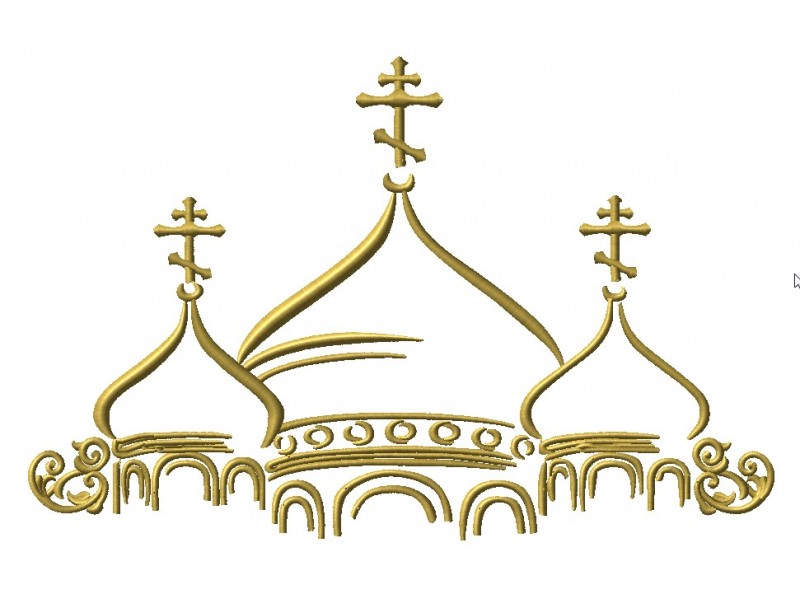 Православный храм на протяжении многих веков российской истории являлся и местом общих народных собраний, и местом освящения всех сторон человеческой жизни
Актуальность проекта
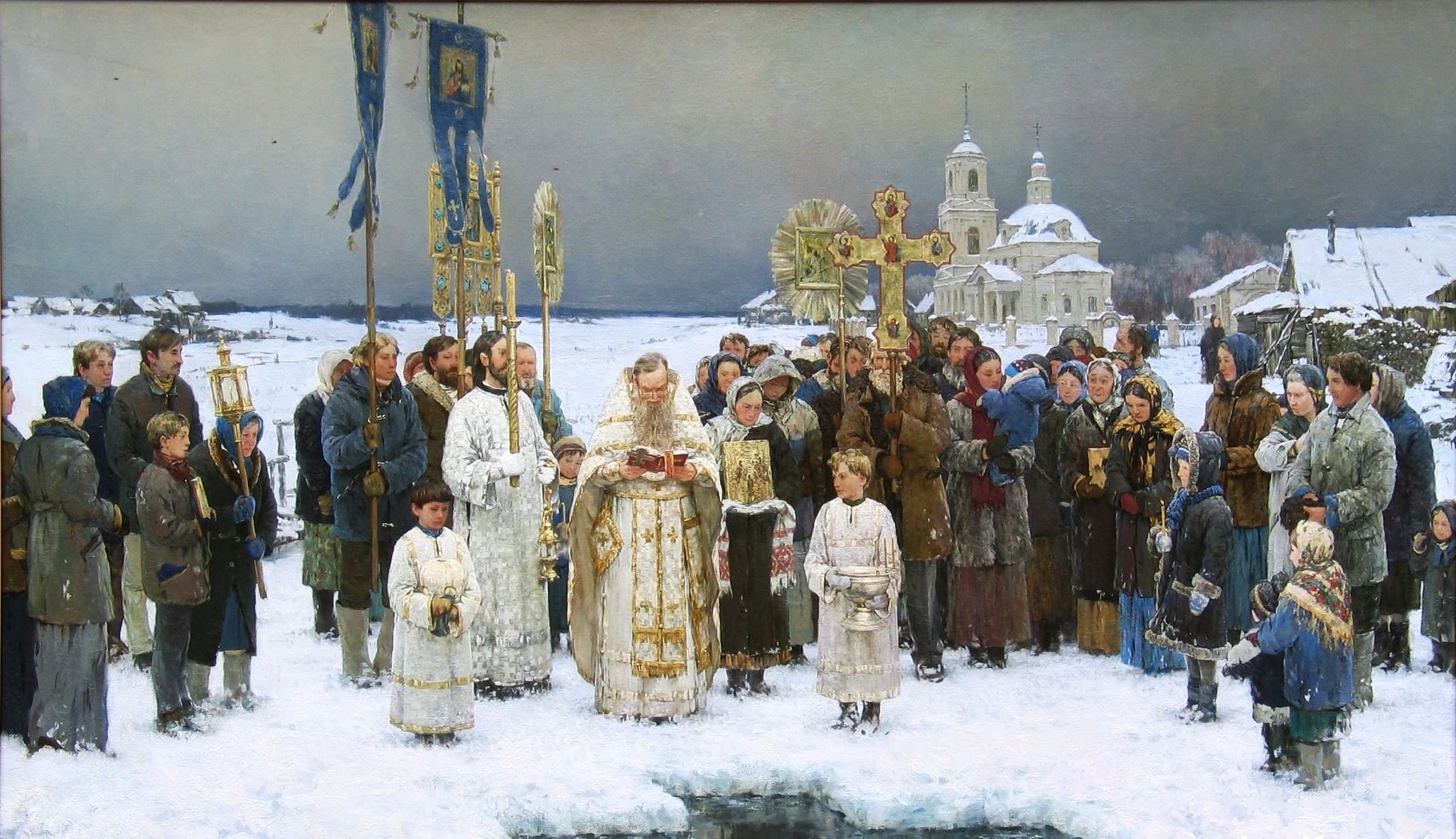 Б. Кустодиев. Крещенское водосвятие
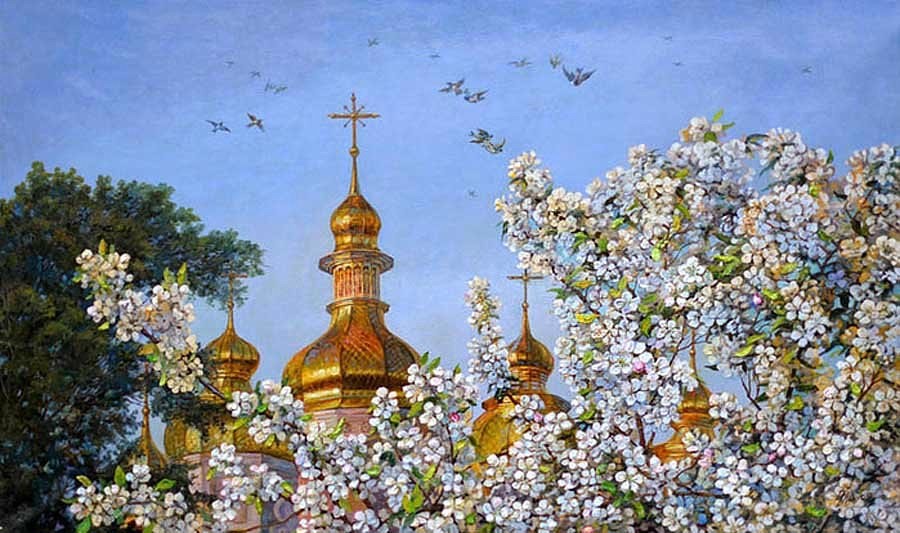 Создание учебно –методического пособия для изучения культурного наследия храмов Ирбитского МО.
Цель и задачи  проекта
Изучить историю православных храмов Ирбитского МО;
Изучить особенности архитектуры православных храмов Ирбитского МО;
Познакомиться с внутренним устройством православных храмов Ирбитского МО;
Изучить вклад храмов в развитие территории Ирбитского МО (работа церковно –приходских школ, деятельность священников);
Создать учебно –методическое пособие на основе собранных материалов: настольную игру, интерактивную игру, видео экскурсии, рабочую тетрадь для обучающихся разных возрастов, методическую разработку занятий для педагогов ДОУ, школ.
Действующие храмы на территории Ирбитского МО.
В деревне Чусовляны, недалеко от Ирбита, в 2005 году был освящен храм в честь Казанской иконы Божией Матери. 
Храм освящен в здании старинной каменной часовни, построенном на рубеже XIX — XX веков в русском стиле с большим количеством кирпичного орнамента. Храм имеет шатровое завершение.
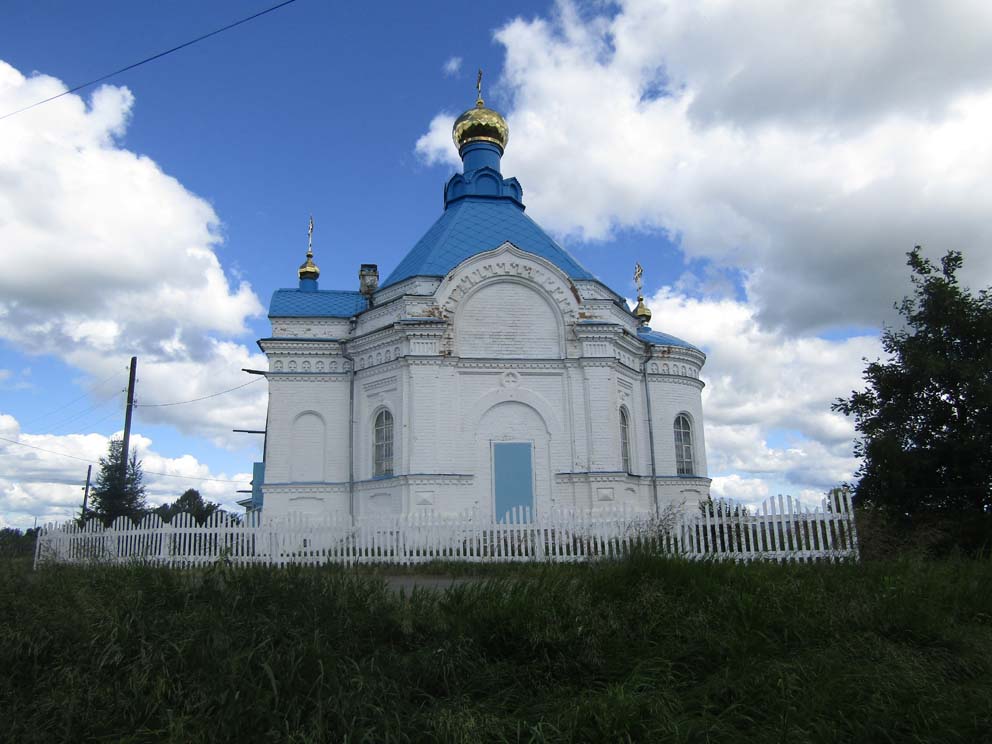 Деревня Чусовляны. Храм в честь Казанской иконы Божией Матери
Действующие храмы на территории Ирбитского МО.
Старый каменный храм в деревне Никитиной перестроен из часовни и освящен в честь Покрова Божией Матери в 1889 году. После закрытия в 1930 году заброшенная церковь постепенно разрушалась. Лишь с начала XXI столетия взялись за реставрацию храма, который в 2005 году был восстановлен и вновь освящен. Обновленная Покровская церковь имеет довольно оригинальные архитектурные формы со столпообразным ярусным барабаном и куполом над алтарем.
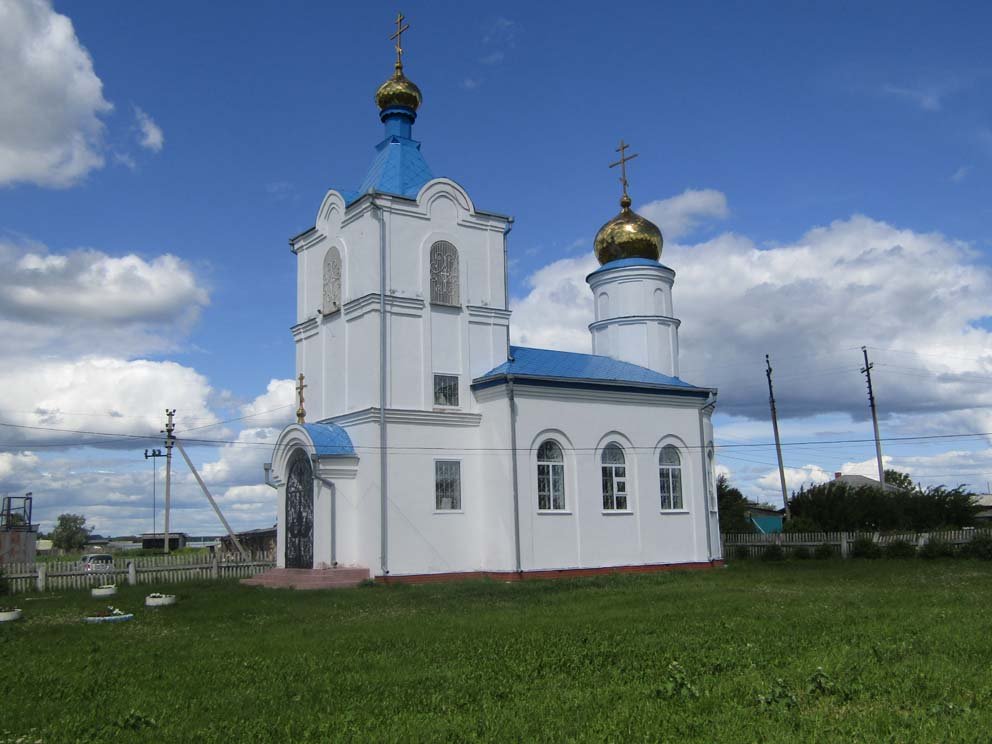 д. Никитина. Храм Покрова Божьей Матери
Действующие храмы на территории Ирбитского МО.
А еще осенью 2003 года в Никитиной рядом с опустошенным храмом на средства местных жителей была поставлена часовня в честь Святых Царственных Страстотерпцев.
Покровский храм и часовня образуют оригинальный храмовый комплекс, вокруг них окультуренная территория
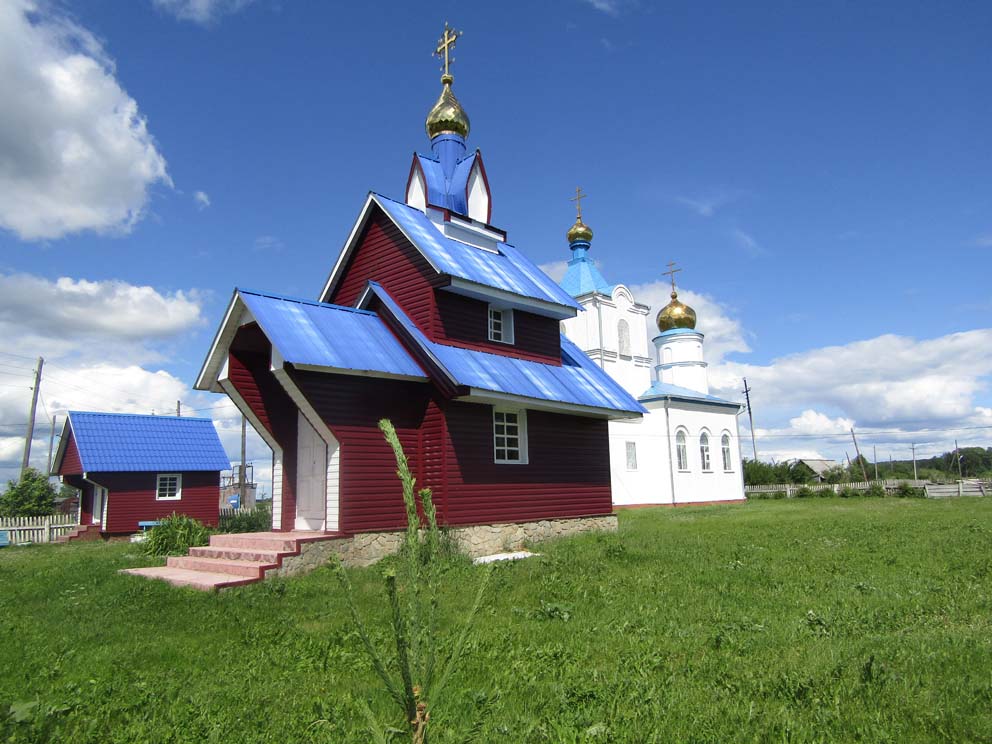 д. Никитина. Часовня в честь Святых Царственных Страстотерпцев
Действующие храмы на территории Ирбитского МО.
На рубеже XIX — XX веков в деревне в эклектичном стиле возвели небольшую каменную часовню, освященную в честь Преображения Господня. В 1930-х годах часовню закрыли.
Приблизительно в 2010 году реставрация была завершена. Рядом с часовней разбили небольшой сад, высадили деревья, цветы. Часовня и этот сад стали своеобразным культурным центром небольшой деревни.
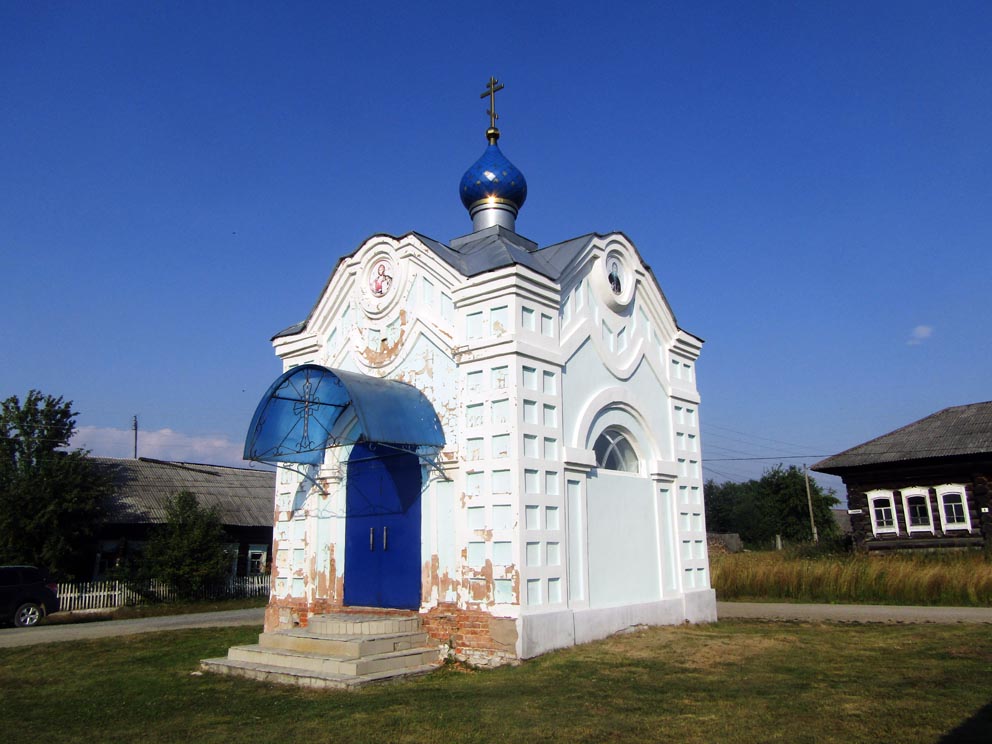 д. Никитина. Часовня в честь Святых Царственных Страстотерпцев
Действующие храмы на территории Ирбитского МО.
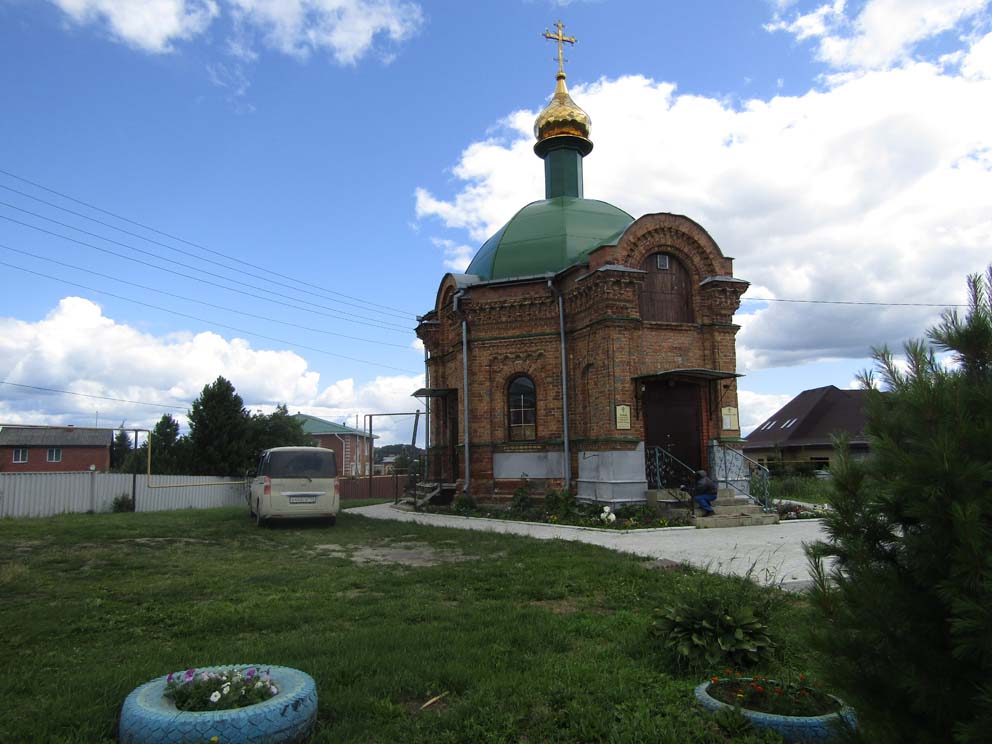 В конце XIX века в деревне Ерзовка близ Ирбита возвели каменную часовню в традиционном для того времени исполнении: центричный объем, восьмерик с шатровым завершением, богатый кирпичный орнамент. Часовню освятили во имя святых апостолов Петра и Павла.
В 1930-е годы была закрыта, долгое время в ней хранили удобрения. В начале XXI века жители Ерзовки приняли решение восстановить храм. Помощь в этом добром деле оказал коллектив Ирбитского хлебозавода под руководством Юрия Ивановича Коростелева и частные благотворители. В 2011 году старая часовня вновь освящена в качестве церкви во имя апостолов Петра и Павла.
Деревня Ерзовка. 
Храм Петра и Павла
Новопостроенный храмы на территории Ирбитского МО.
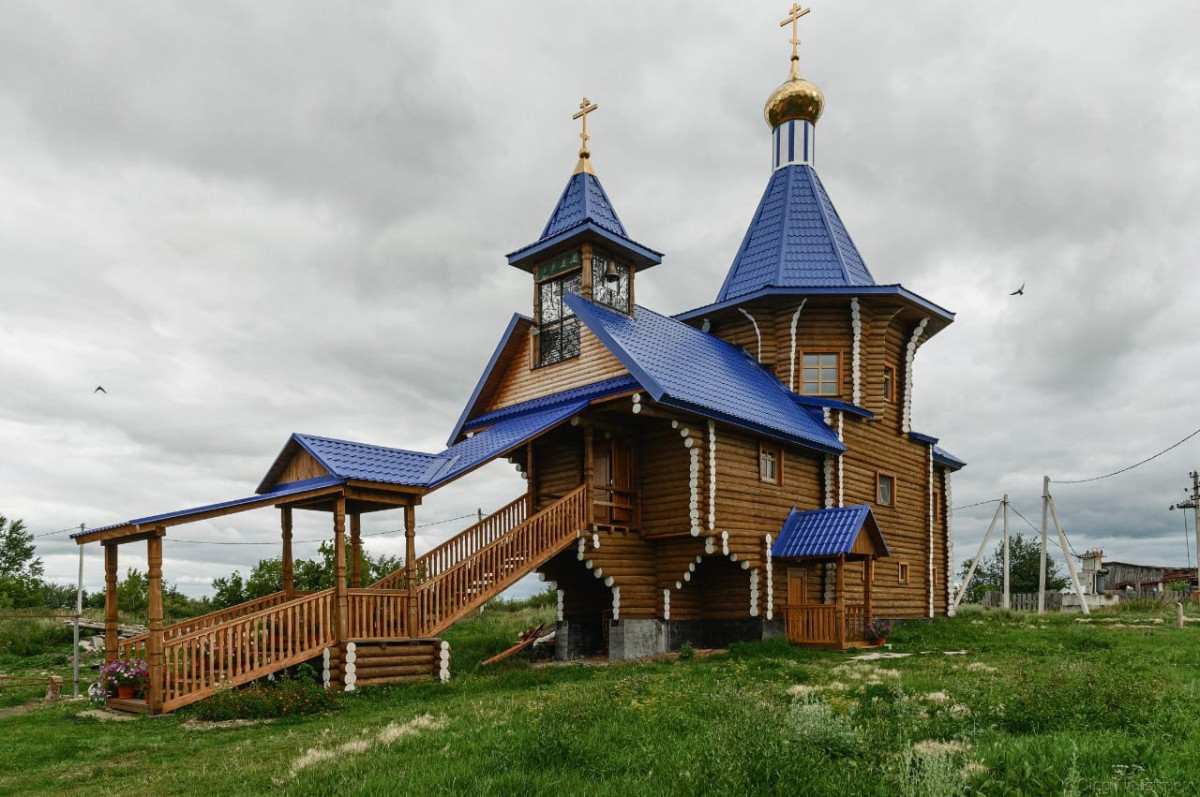 Деревня Бердюгино: храм во имя Святого равноапостольного князя Владимира
Восстанавливающиеся храмы на территории Ирбитского МО.
Храм в честь Введения во храм Пресвятой Богородицы в селе Килачевском построен на средства прихожан, освящен в 1878 году. В 1935 году церковь закрыли. За годы советской власти храм лишился венчаний, к началу XXI века был совершенно опустошенный. В настоящее время та часть здания, которая была когда-то основанием колокольни, отремонтирована, и в ней проводятся службы. В храме фрагментарно сохранились настенные росписи.
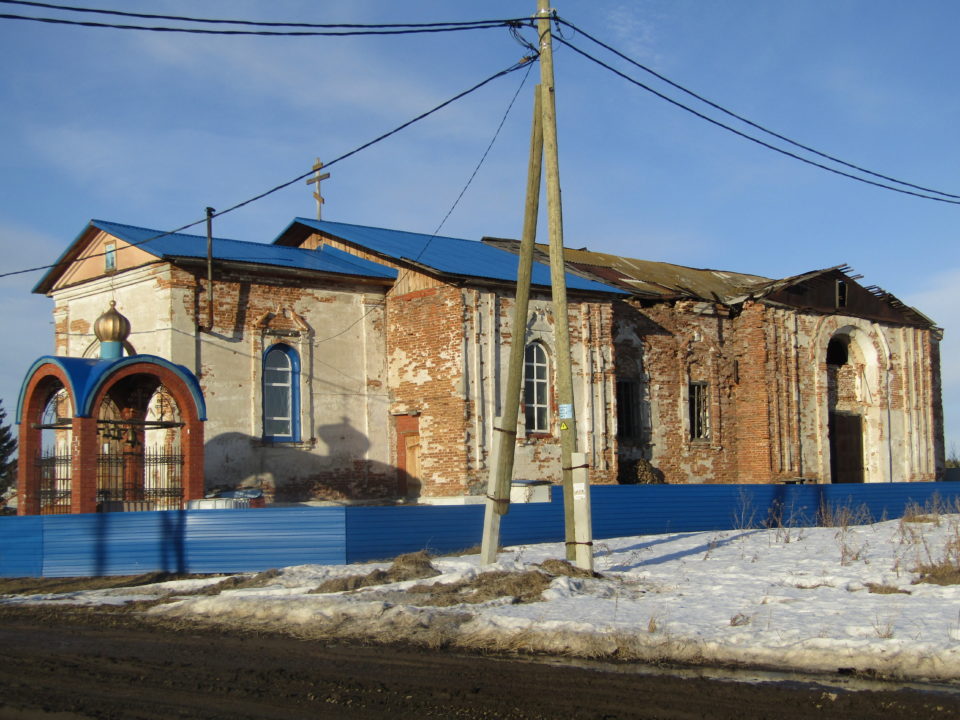 С. Килачёвское.  Храм в честь введения во храм Пресвятой богородицы
Восстанавливающиеся храмы на территории Ирбитского МО.
Каменная часовня в Булановой, освященная во имя святых мучеников Флора и Лавра, построена, как и большинство каменных часовен в этих краях, на рубеже XIX — XX столетий. Во время гражданской войны в районе Булановой шли интенсивные бои, и часовня пострадала от обстрела. В советские годы часовню использовали в качестве зерносклада, позднее в здании хранили цемент. Уже в наше время строение вернули верующим, в 2014 году на часовню вновь установили купол и крест.
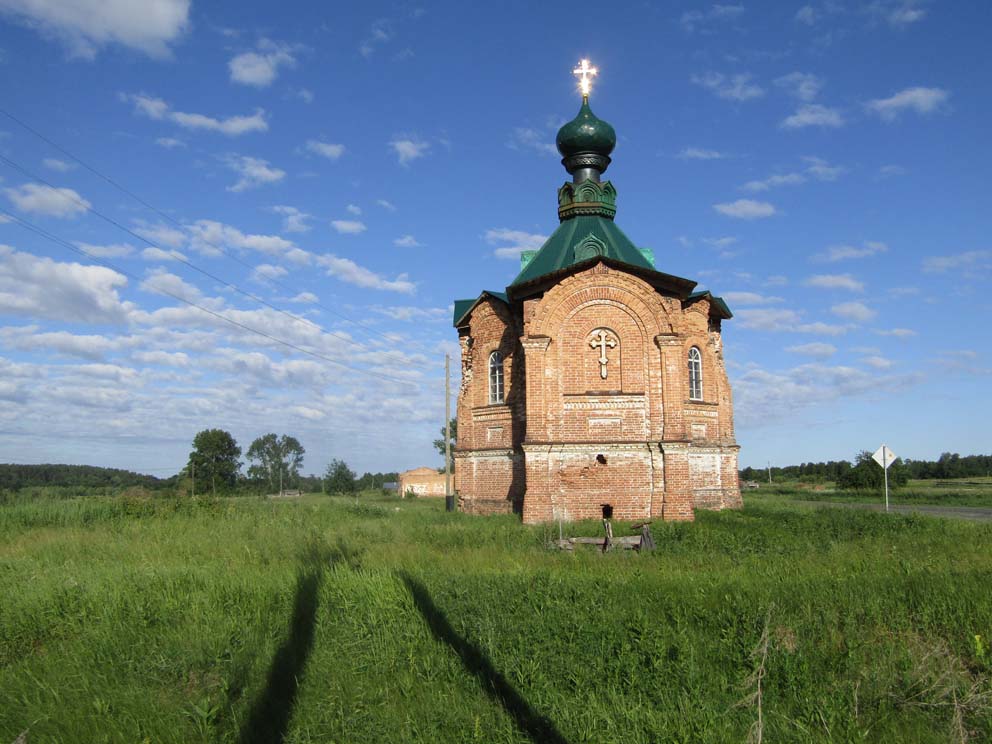 Деревня Буланова: часовня Флора и Лавра
Строящиеся храмы на территории Ирбитского МО.
Каменная трёхпрестольная Успенская церковь в Зайково была заложена в 1805 году, а через десять лет освящён Главный престол. В 1869 году освящен придел в честь Рождества Иоанна Предтечи. В 1870 году — придел во имя святителя Николая Чудотворца.
В 1930 году Успенская церковь закрыта, позднее снесена. В 2018 году на окраине Зайково возведён небольшой простых форм кирпичный Успенский храм.
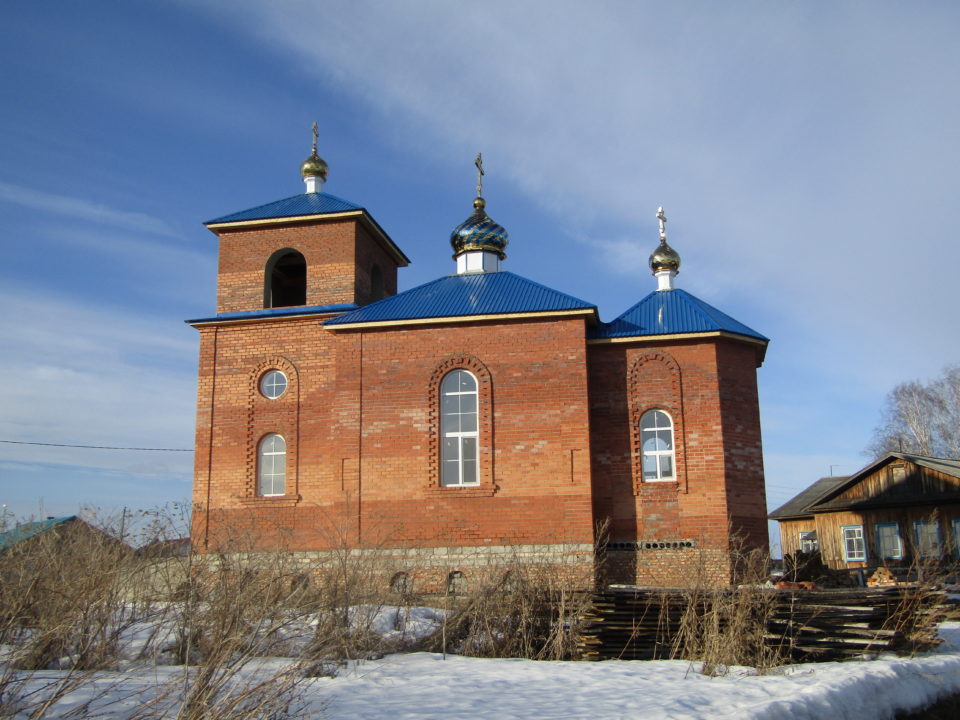 Поселок Зайково. Храм Успения Божией Матери
Восстанавливающиеся храмы на территории Ирбитского МО.
Большая каменная двухэтажная Свято-Троицкая церковь в селе Харловское была заложена в 1808 году. Здание церкви построено в смешанном стиле, где можно проследить черты уходившего барокко и нового на Урале классицизма. В 1812 году освящен нижний храм в честь Покрова Пресвятой Богородицы. В 1835 году освятили верхний храм в честь Святой Живоначальной Троицы. В 1930 году церковь в Харловском по решению властей закрыли. Долгое время здание оскверненного храма использовалось под зерносклад, затем там размещался клуб
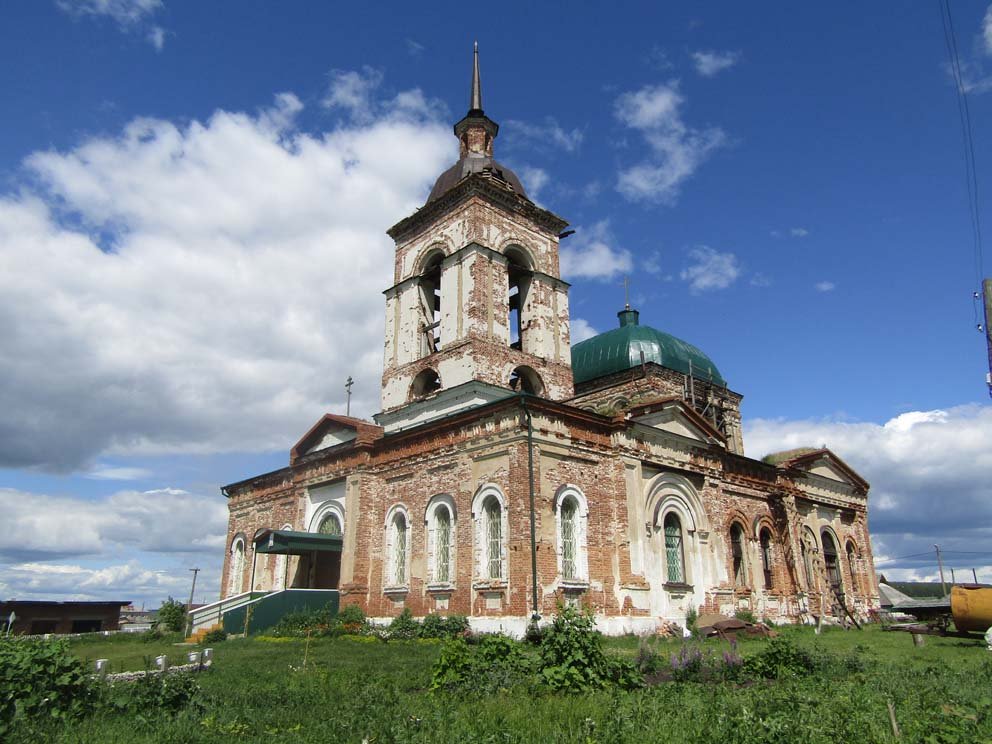 Село Харловское: храм Святой Троицы
Действующие храмы на территории Ирбитского МО.
У Николаевского прихода в Ницинском, как и у все Ирбитской земли, есть свой святой покровитель, священник Алексий Кротенков. В грозное для Церкви время, в 1929 — 1930 годах, он служил настоятелем Николаевской церкви.
Когда храм в Ницинском попытались закрыть, отец Алексий решительно воспротивился этой несправедливости. Он организовал настоящее мирное сопротивление местного населения. Но власти с помощью хитрости арестовали священника. Он был подвергнут тяжелым испытаниям на допросах, не отступившись от веры. Расстрелян в Ирбите. Ныне у Ирбитской тюрьмы в память о священномученике Алексии Кротенкове установлен памятник.
В Ирбитском историко-этнографическом музее представлена утварь и ряд икон из Николаевского храма. Они связаны с последним годом жизни святого, священномученика Алексия Кротенкова.
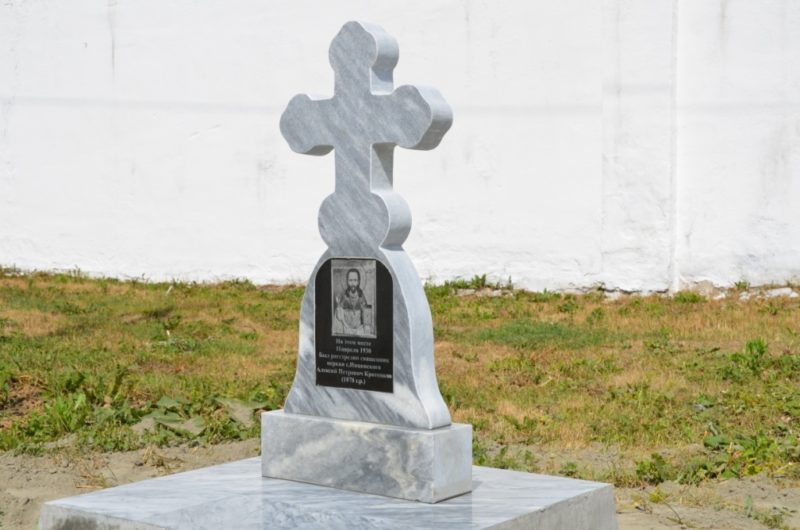 Зарегистрирован молебный дом 
на территории Ирбитского МО.
В селе Ницинском в 1791 году заложили каменный трехпрестольный Свято-Никольский храм. Николаевскую церковь построили в стиле барокко и освятили в 1816 году. Храм имел выдающийся внешний вид, особенно хороша была колокольня. Вокруг здания установили каменную ограду с металлическими решетками и входные группы с колоннами.
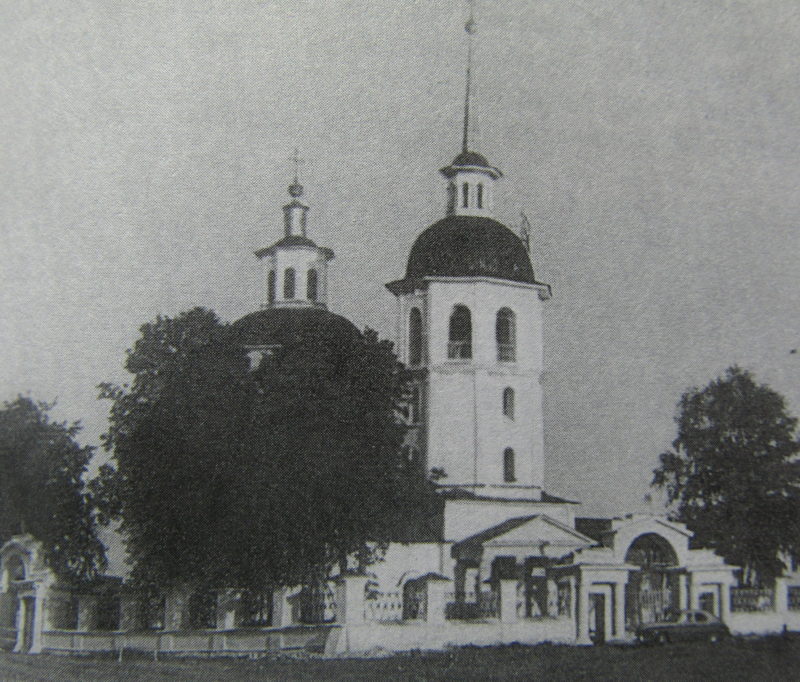 Село Ницинское
Действующие храмы на территории Ирбитского МО.
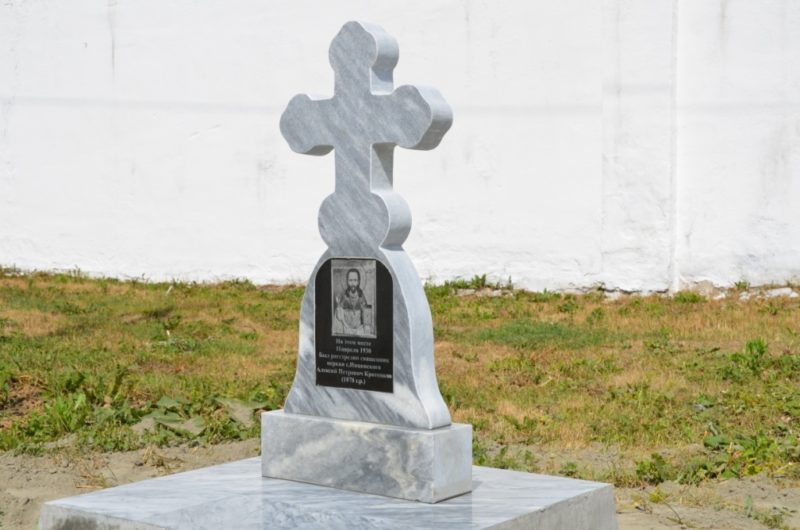 У Николаевского прихода в Ницинском, как и у все Ирбитской земли, есть свой святой покровитель, священник Алексий Кротенков. В грозное для Церкви время, в 1929 — 1930 годах, он служил настоятелем Николаевской церкви.
Когда храм в Ницинском попытались закрыть, отец Алексий решительно воспротивился этой несправедливости. Он организовал настоящее мирное сопротивление местного населения. Но власти с помощью хитрости арестовали священника. Он был подвергнут тяжелым испытаниям на допросах, не отступившись от веры. Расстрелян в Ирбите. Ныне у Ирбитской тюрьмы в память о священномученике Алексии Кротенкове установлен памятник.